ブルノ
名前はないグル－プ
バルボラ・ビーラー、ヤン・マゾウレク、ルカ－シュ・クチェラ
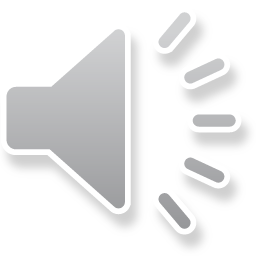 ブルノ
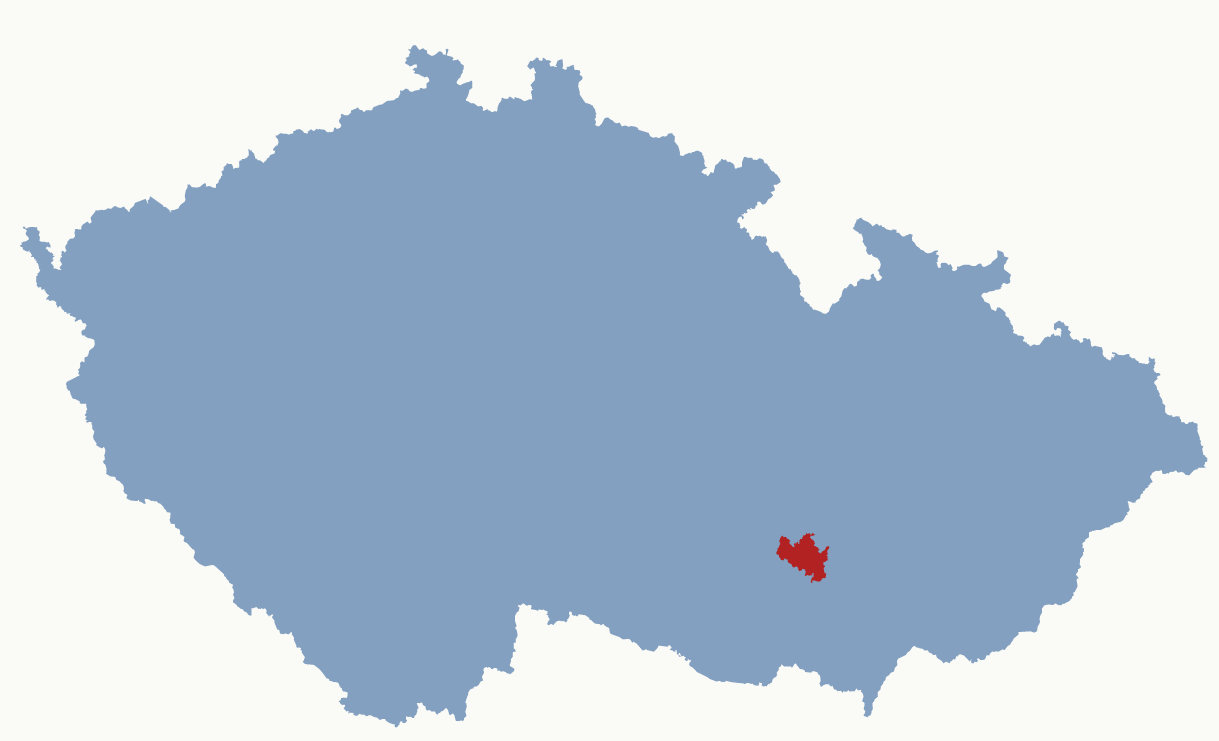 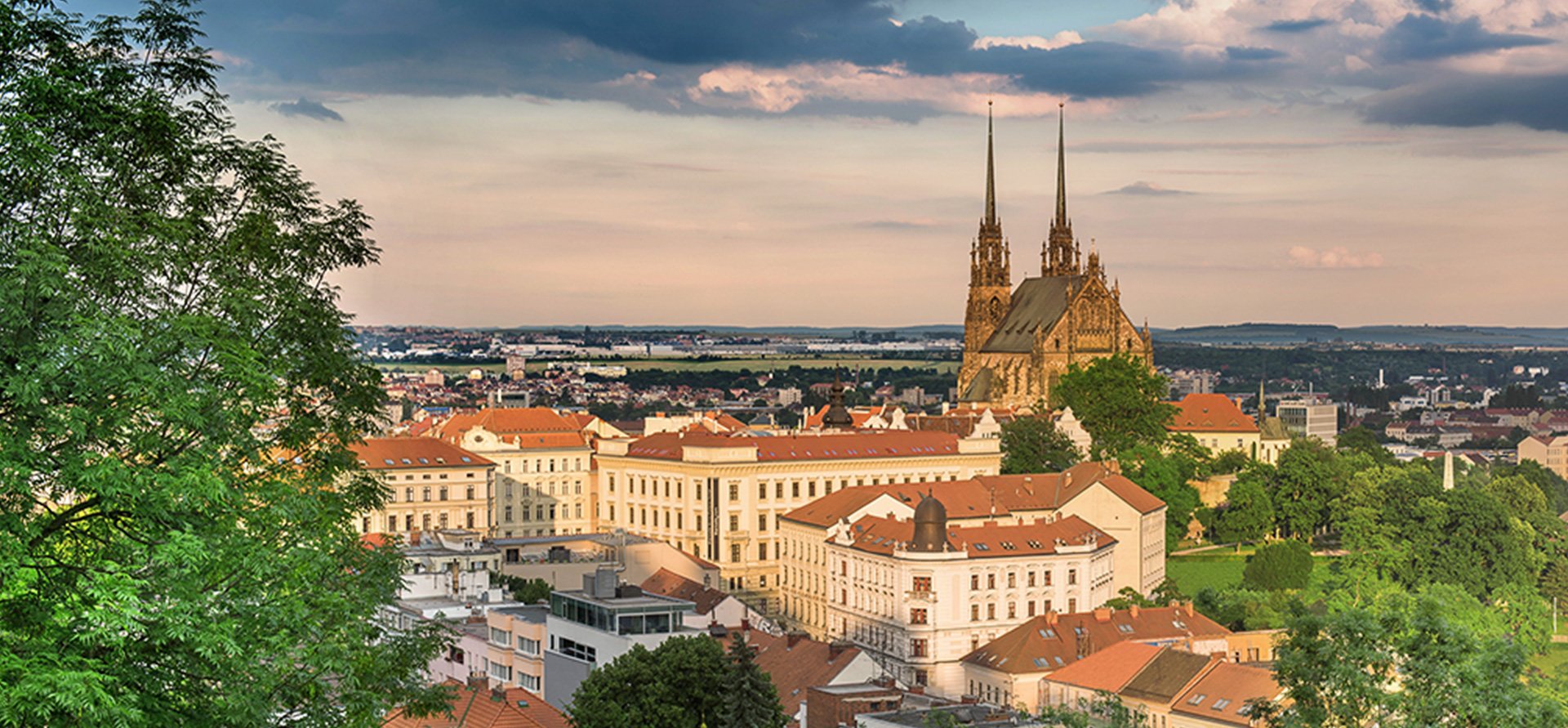 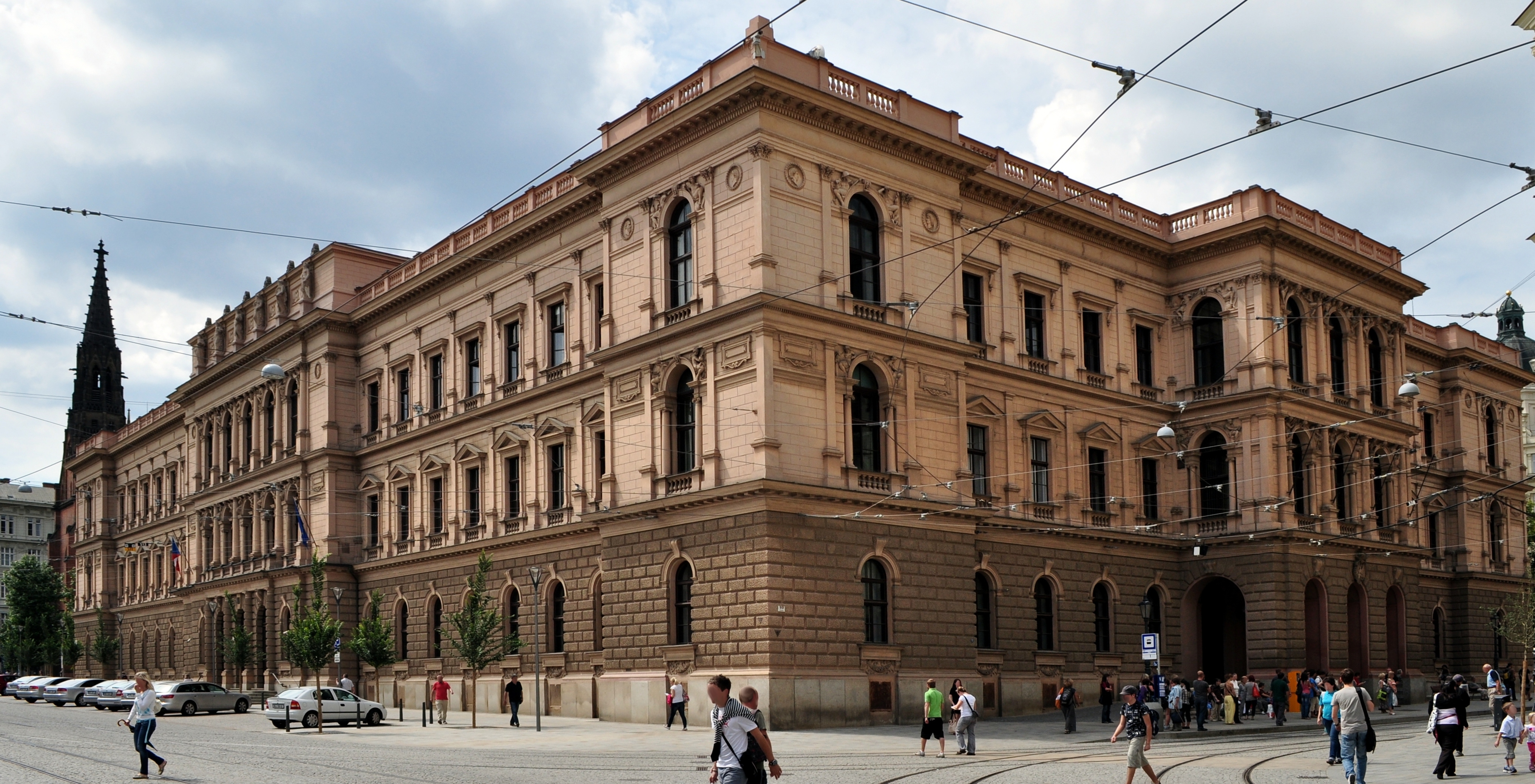 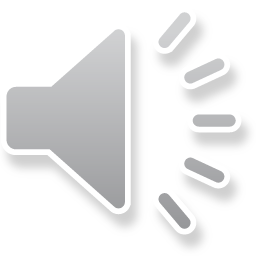 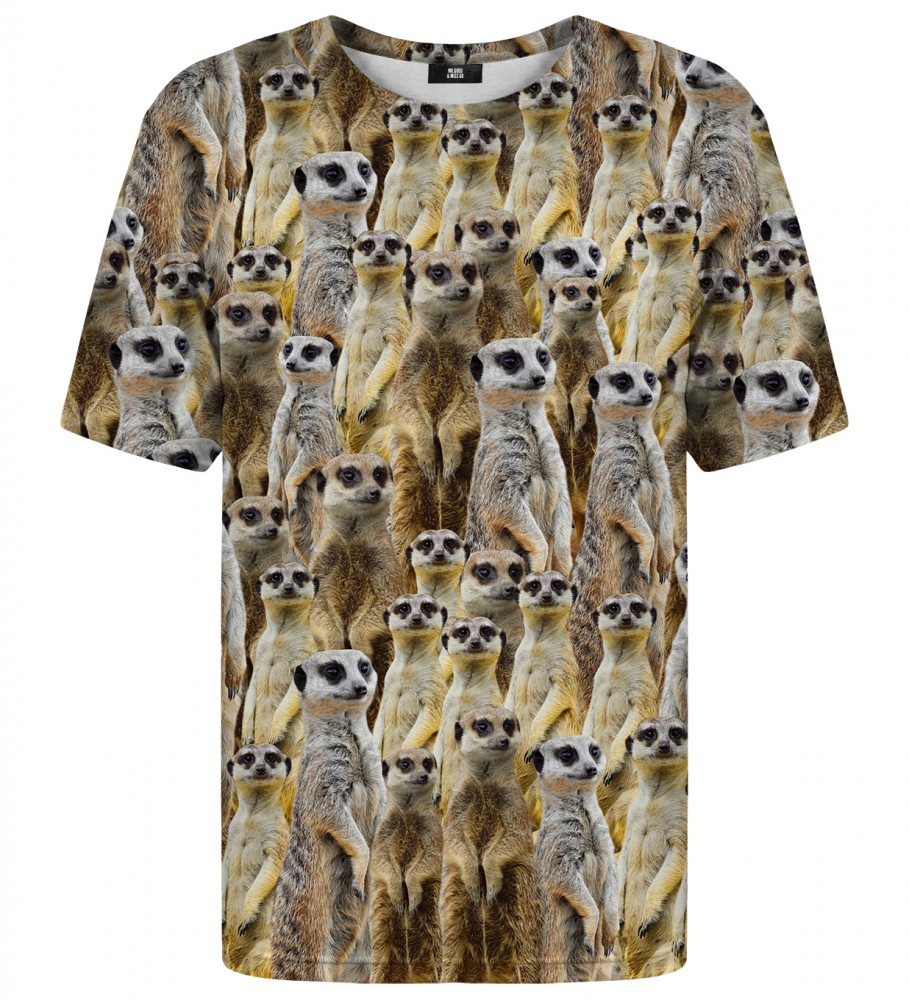 行き方
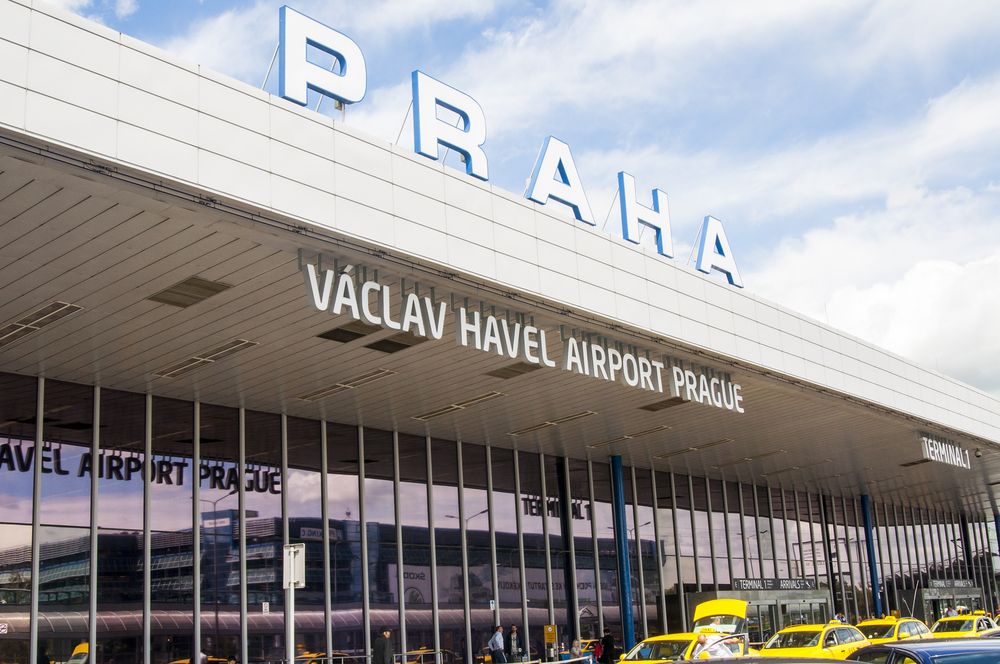 日本―ブルノ
いつ
薄着
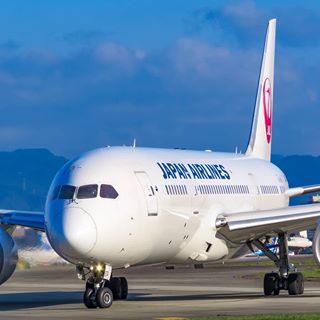 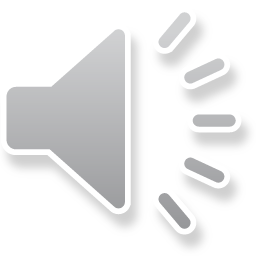 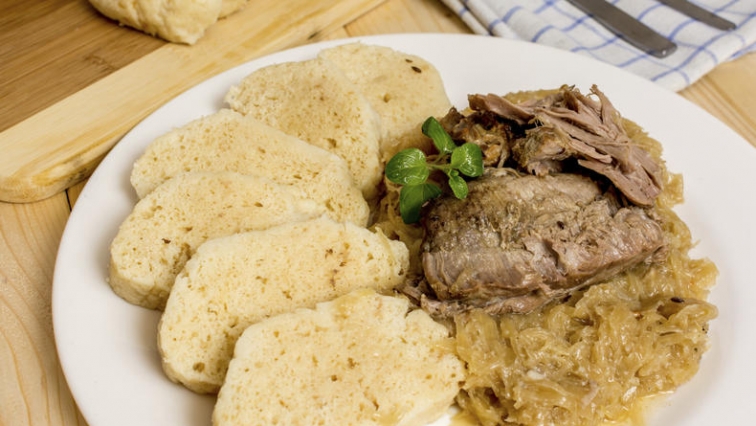 食事
ローストポーク
スヴィチュコヴァー
ジーゼク
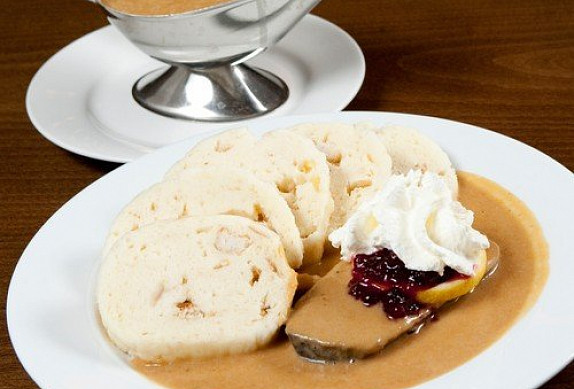 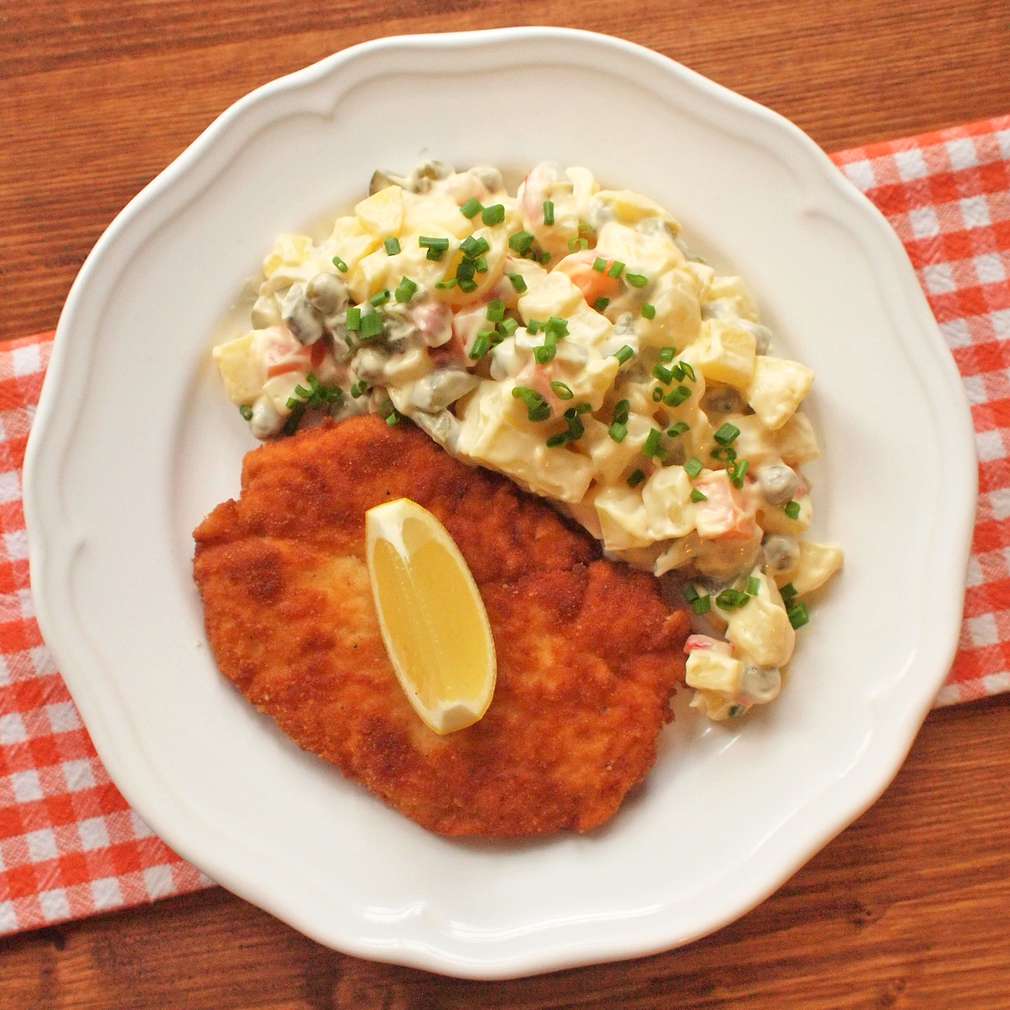 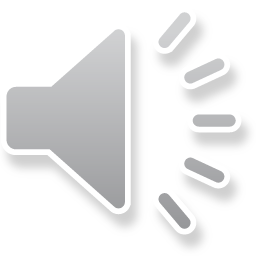 天文台とプラネタリウム
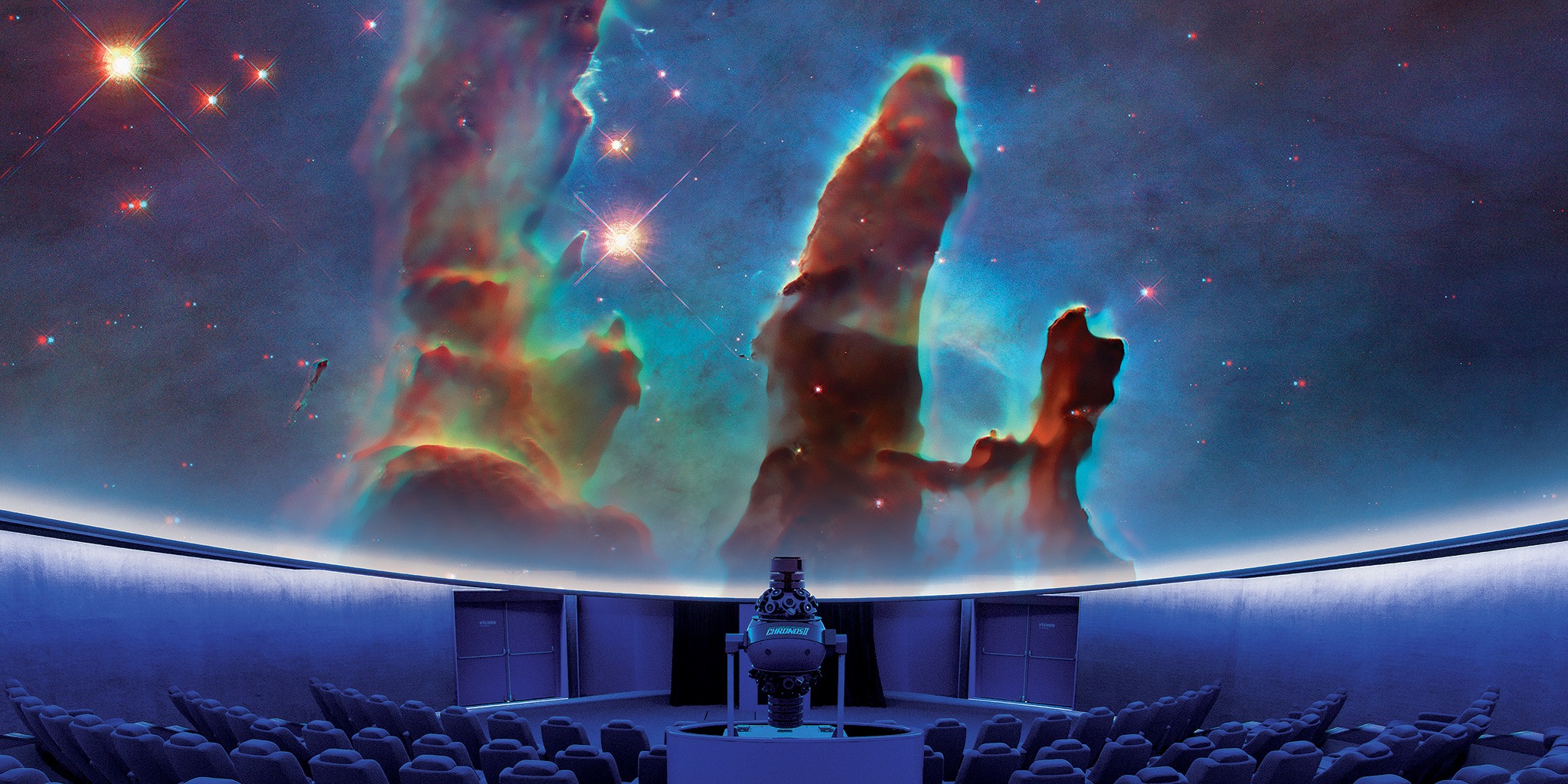 https://youtu.be/jjNwkhCKMLo?list=PLn7lWxezfYsmIb-1DRQMc2IAP05bqTENr
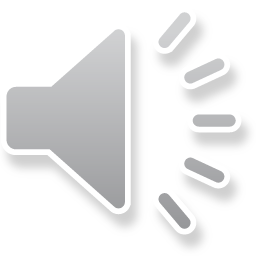 中世酒場
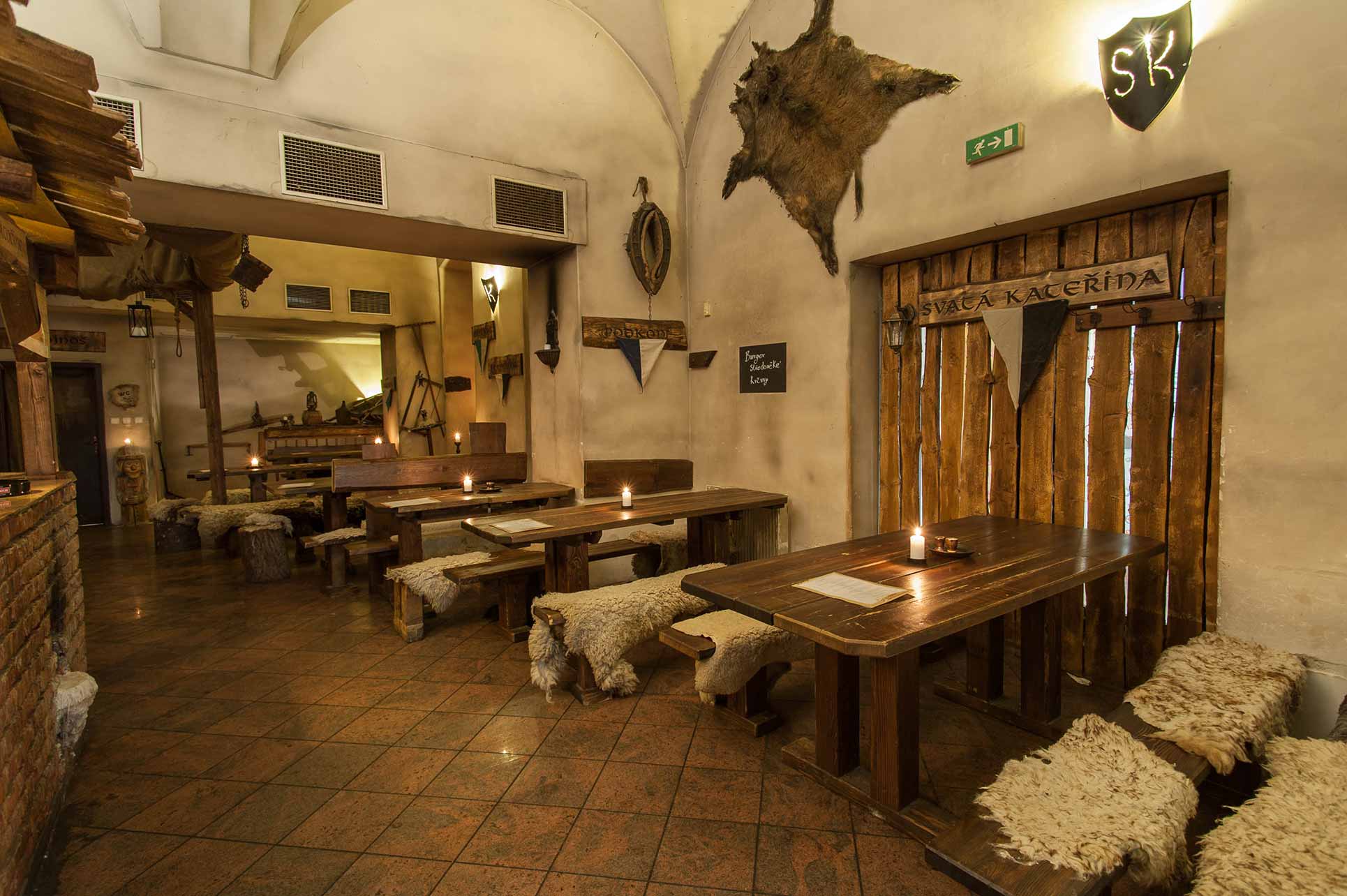 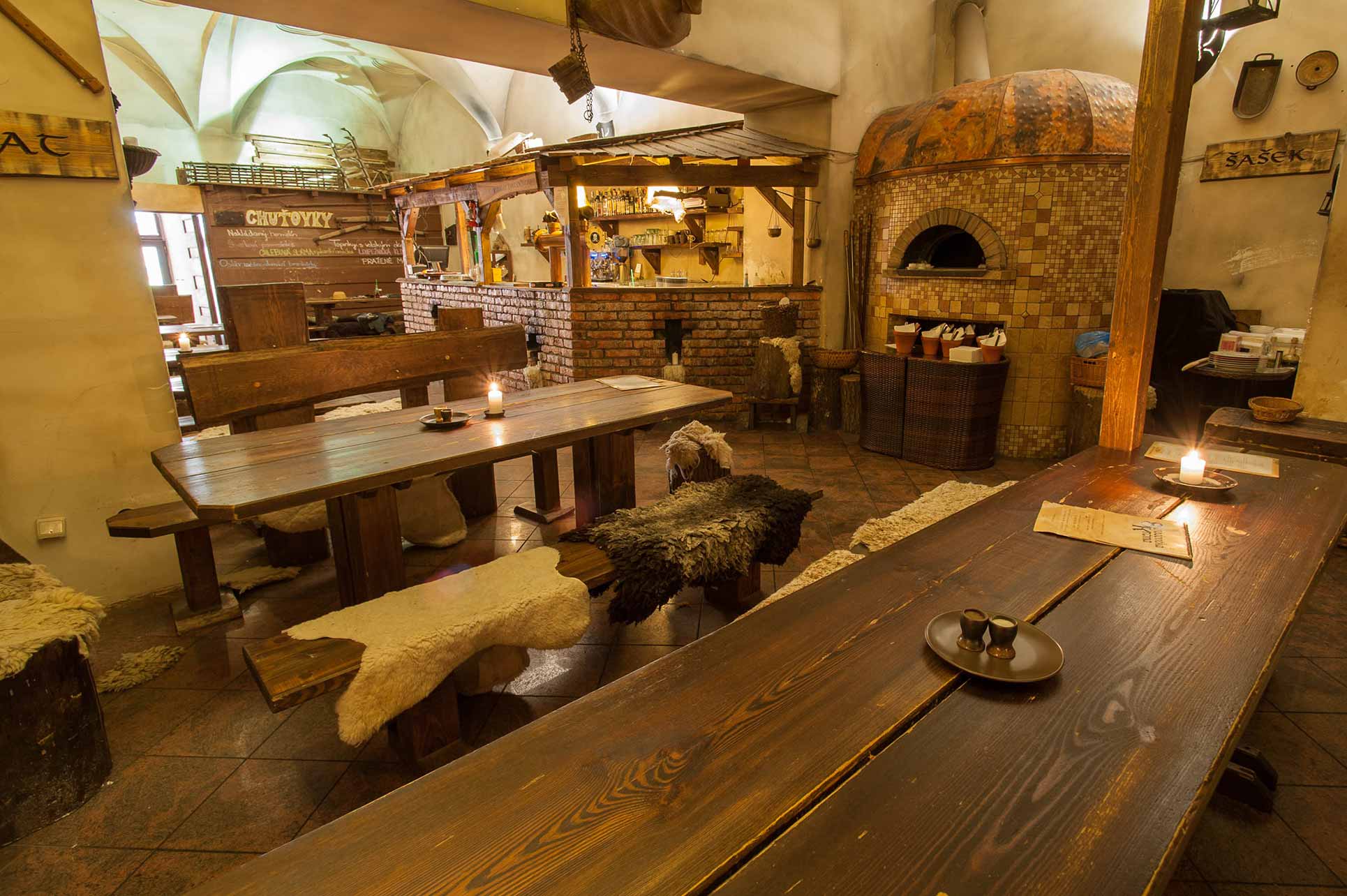 https://youtu.be/M4Z1JPyqWks?list=PLn7lWxezfYsmIb-1DRQMc2IAP05bqTENr
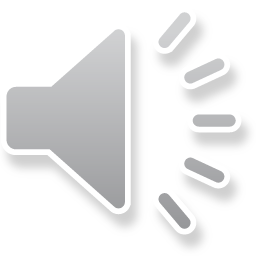 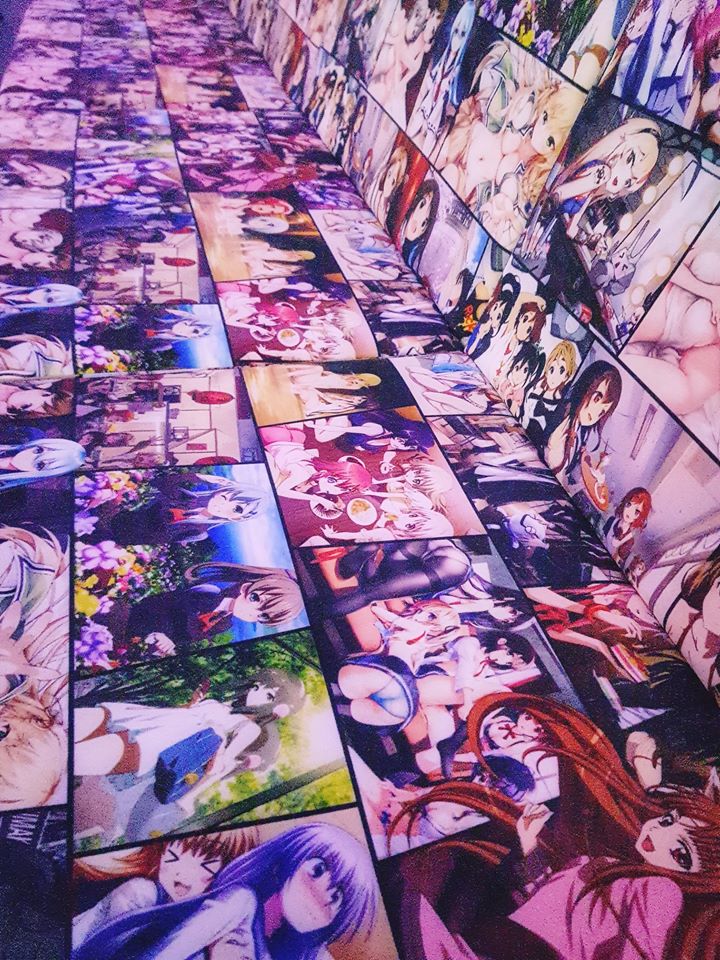 夢アニメバー
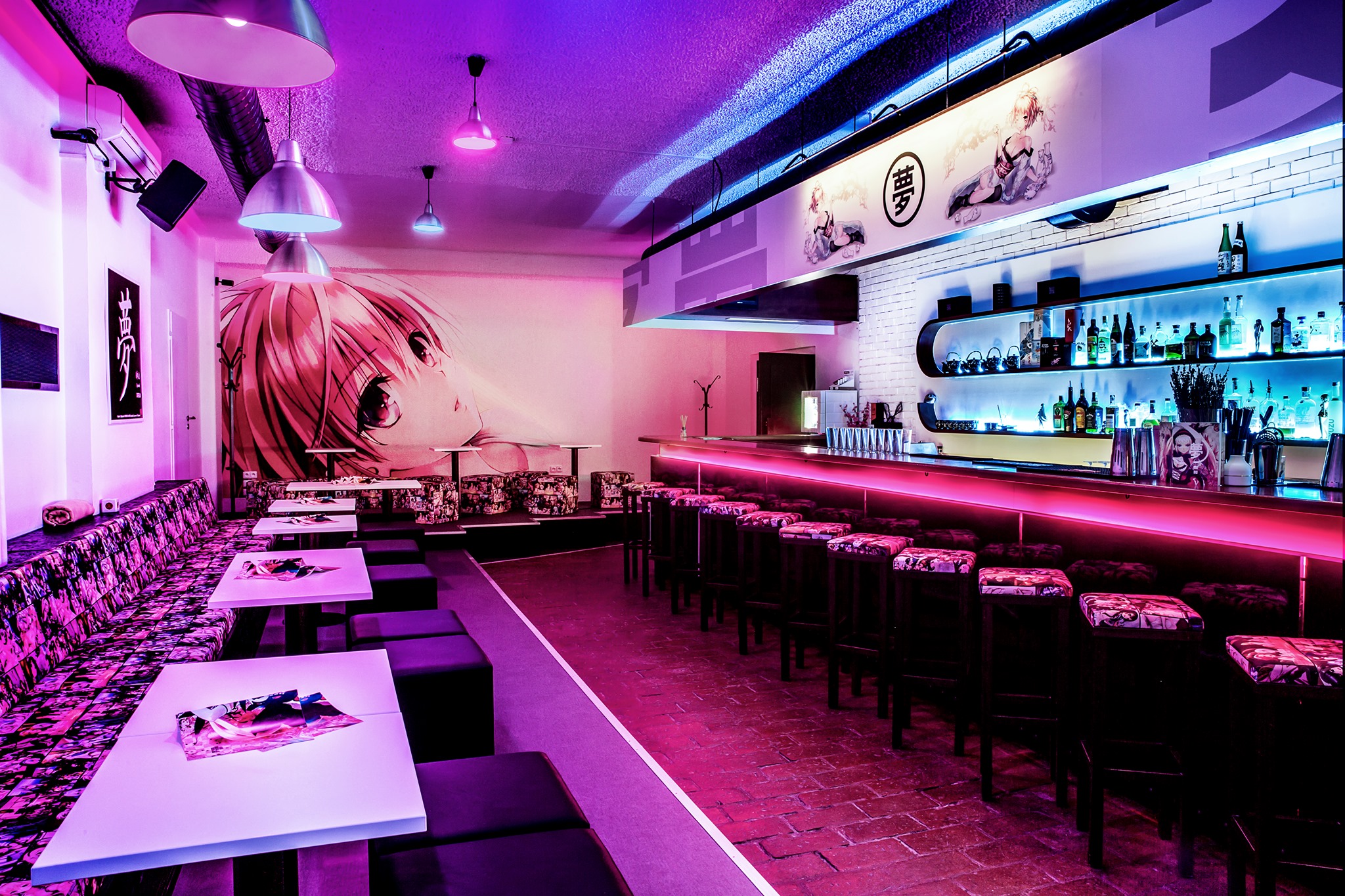 https://youtu.be/7XFPy3ogw2I?list=PLn7lWxezfYsmIb-1DRQMc2IAP05bqTENr
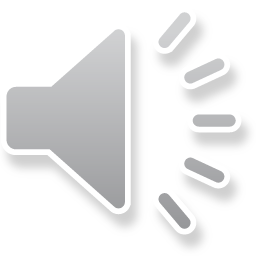 終わり
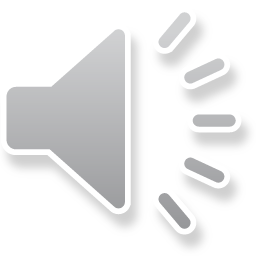